Храмы Лихославльского районаТверской области
Учитель: Любимова Е.А.
 МОУ «ЛСОШ №7»
Лихославль, Церковь Успения Пресвятой Богородицы
Успенская каменная церковь построена в 1887 году с двумя престолами: Успенской Пресвятой Богородицы и святителя Николая. Успенская каменная церковь возведена на средства прихожан и купца Зверькова. Первоначально это был одноглавый четырехстолпный храм. В 1890 году в храме по сторонам главного алтаря были обустроены и освящены два престола: Архистратига Михаила и Николая Чудотворца. В 1899 году началось строительство трапезной и колокольни, которые были завершены в начале ХХ века.
В годы Советской власти церковь была закрыта и не действовала около 60 лет с 1937 г. по 1989 г. Колокольня церкви была разрушена, убранство интерьеров, иконостас, иконы, церковная утварь бьти утрачены.    К началу ХХI века проведены реставрационныe работы, церковь начала действовать
   В настоящее время настоятелем и председателем приходского совета служит протоиерей Губский Николай Леонидович
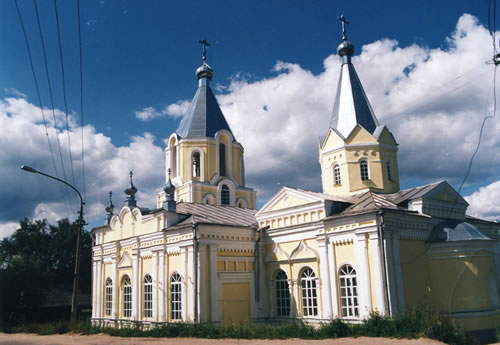 ВЫРЕЦ - ЗНАМЕНСКОЙ БОЖИЕЙ МАТЕРИ ЦЕРКОВЬ
Село Вырец ведёт свою историю с 1650 г., когда была построена деревянная Знаменская церковь в честь победы русских воинов над литовцами.    В 1825 г. в селе построили кирпичную пpавославную церковь Знаменской Божьей Матери. Она имела три престола: Ильи Пророка и Георгия Победоносца, Николая Чудотворца, Знаменской Пресвятой Богородицы.
Существовавшая в селе церковь была в 1929 г. закрыта и разграблена. В 1941 г. монахиня вновь открыла службу. Она крестила детей, совершала другие церковные обряды. Официально церковь была открыта вновь 17 ноября 1945 г.
И, как прежде, здесь совершается служба, люди могут исповедаться, причаститься. А значит - жизнь в этом маленьком, кажущемся глухим, уголке продолжается.
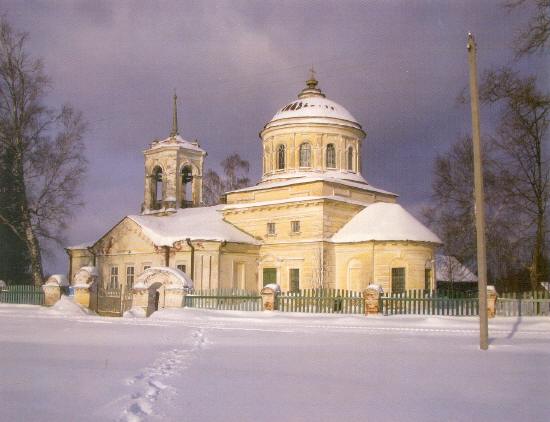 ИЛЬИНСКОЕ - ЗНАМЕНСКАЯ ЦЕРКОВЬ
В селе Ильинское стоит npавославная церковь 3наменской Божьей Матери (построена в 1823 г.) с тремя пpестолами Знаменской Божьей Матери, святого пророка Ильи, мученицы Параскевы Пятницы. 
В 1880 г. была основана Ильинская церковно-приходская школа. Организатором ее был священник Дмитрий Николаевич Протопопов. Школа располагалась в собственном доме священника; он же был учителем, а помощником состоял псаломщик А.А. Кавской. Позднее школа находилась в церковном доме, имела комнату площадью 86 м2. В школе были одна большая черная доска, 40 грифельных, счеты и наглядные пособия.
НОВЫЙ СТАН - ПОКРОВСКАЯ ЦЕРКОВЬ
Покровская деревянная церковь построена в 1777 году с тремя престолами: Покрова Пресвятой Богородицы, Сретения Господня, святого благоверного князя Михаила Тверского. 
Церковь стоит на высоком левом берегу реки Медведицы на восточной окраине села Новый Стан. Является одним из самых интересных памятников деревянного зодчества на территории Тверской области. Большой интерес представляет иконостас в стиле барокко с деревянной скульптурой.    Церковь действующая, при Советской власти не закрывалась, проведены реставрационные работы.
КАЛАШНИКОВО – АЛЕКСАНДРА  НЕВСКОГО ЦЕРКОВЬ
Церковь построена и освящена в 2000 году.    Настоятель и председатель приходского совета Кульпин Олег Анатольевич.    Чтимые святыни: икона Благоверного князя Александра Невского.
ВЛАДЫЧНЯ - ПОКРОВСКАЯ ЦЕРКОВЬ
По данным на 1901 г., в селе стояла каменная Покровская церковь (построена в 1893 г.) с тремя престолами: Покрова Пресвятой Богородицы, святых апостолов Петра и Павла, святой мученицы Параскевы и Преподобного Александра Свирского.
ВЛАДЫЧНЯ - ЧАСОВНЯ НА КЛАДБИЩЕ
Часовня построена сёстрами Марфо-Мариинской обители на кладбище близь села Владычня. В часовне установлены кресты с именами похороненых на кладбище: архимандрита Сергия Серебрянского (протоиерей Митрофан), его матушки – монахини Елисавета (с. Ольга Серебрянская) и сестры Обители – монахиня Милица (с. Мария Заморина), монахиня Магдалина (с. Елена Пашкевич), монахиня Любовь (с. Евфросиния) и в 1983 году монахиня Надежда (с. Зинаида Бреннер).
СКИТ ВЛАДЫЧНЯ МАРФО-МАРИИНСКОЙ ОБИТЕЛИ
Название скиту дала деревня Владычня. Само название деревни связано с тем, что эти земли с XVI века принадлежали местному архиерею
Место для создания скита было выбрано не случайно. Имя отца Митрофана Сребрянского неразрывно связано с именем Великой княгини Елизаветы Федоровны. Именно его проект был положен в основу устава Марфо-Мариинской обители, и сам отец Митрофан был приглашен стать духовником обители.
ВЛАДЫЧНЯ - ПРП. ИСП. АРХ. СЕРГИЯ ХРАМ-ЧАСОВНЯ
19 сентября 1999 года преподобноисповедник архимандрит Сергий был прославлен в Тверской епархии как местночтимый святой, в августе 2000 года канонизирован на Юбилейном Архиерейском Соборе. 10 декабря 2000 года состоялось обретение честных мощей прп. исп. арх. Сергия.   В настоящее время его святые мощи находятся в Воскресенском кафедральном соборе г. Твери. 
В 2002 году, силами сестёр Марфо-Мариинской обители, во Владычне построен деревянный храм-часовня в честь прп. исп. арх. Сергия (Серебрянского)
ЗАЛАЗИНО - СКОРБЯЩЕНСКАЯ ЦЕРКОВЬ
Село Залазино ныне Лихославльского района в 60 верстах от Твери, 88 верстах от Бежецка, 34 километрах от Лихославля.    Скорбященская церковь. Построена в 1826 году, каменная с тремя престолами: Скорбященской Божьей Матери, святого Василия Великого и святого пророка Ильи. 
Строительство каменной церкви началось в 1817 году на средства прихожан и купца Федора Суворова.    Церковь стоит в центре села у дороги. В настоящее время церковь не действует.
КАВА - ВОЗНЕСЕНСКАЯ И ПОКРОВСКАЯ ЦЕРКВИ
Вознесенская каменная церковь построена в 1857 году с тремя престолами: Вознесения Господня, святителя Николая, преподобного Ефрема Новоторжского. 
   В 1937 году каменная Вознесенская церковь была взорвана.
   В настоящее время не сохранилась полностью разрушенная каменная Вознесенская церковь, реставрационные работы не проводились.
ЛОКОТЦЫ - МИХАИЛОАРХАНГЕЛЬСКАЯ И КАЗАНСКАЯ ЦЕРКВИ
Две церкви: Михаилоархангельская каменная церковь построена в 1873 году с двумя престолами: Архистратига Михаила и святого пророка Ильи. Вторая деревянная Казанская церковь построена в 1898 году, она перестроена из упраздненного храма. 
Храмовый комплекс занимает значительную часть обширной площади в центре села Локотцы, расположенного на высоком правом берегу сильно заболоченной речки Локотенки.    В настоящее время обе церкви не действуют, находятся в плохом состоянии.
МАРЬИНО - ЦЕРКОВЬ
МИКШИНО - ТРОИЦКАЯ ЦЕРКОВЬ
Троицкая церковь. Построена в 1845 году каменная /шатрово – суздальской архитектуры/ с тремя престолами: Святой Троицы, святых правителей Богоотца Иоакима и Анны, Святых Космы и Дамиана.
 До 70-х годов 20 века были сохранены настенная фресковая живопись, портики 3-х сторон, чугунные решетки, арочный вход на территорию церкви.
МИКШИНО - СРЕТЕНСКАЯ ЦЕРКОВЬ
К 1871 году в селе была построена вторая каменная Сретенская церковь. Через десять лет церковный участок был обнесен оградой с воротами и сторожкой. В 1894 году перестроен третий ярус колокольни.    В 1938 году закрыли церковь. 
В настоящее время в церковный комплекс входят: Троицкая церковь, Сретенская церковь и остатки ограды с воротами 1881 года.    Сейчас церкви не действуют, полностью разрушена ограда, утрачена церковная сторожка. В Троицкой церкви сильно пострадала настенная живопись. У Сретенской церкви полностью утрачены ее завершение и своды.
МИХАЙЛОВА ГОРА - ТИХВИНСКАЯ ЦЕРКОВЬ
Преображенская каменная церковь построена в 1860 году с тремя престолами: Преображення Господня, святителя Николая, святой мученицы Параскевы.
Церковь стоит в центре сельской площади, здание кирпичное на гранитном цоколе. Церковь была закрыта в 1965 году, в настоящее время не действует. Не сохранилась церковная сторожка, от ограды осталось лишь гранитное основание, кровля утрачена, полы прогнили, сильно пострадала настенная живопись.
НАЗАРОВО (КРЕВА-НАЗАРОВО) - ЦЕРКОВЬ ПЕТРА И ПАВЛА
Петропавловская каменная церковь построена в 1830 году. Строительство церкви велось на средства прихожан и названных помещиков, закончилось в 1830 году, тогда же церковь была освящена. 
Священослужители обязательно должны были знать карельский язык, так как большинство прихожан очень плохо понимали по-русски, а многие и вовсе не понимали. Больше сотни лет служила церковь людям. В августе 1939 года сгорела вся деревня и закрыли церковь.    В годы Великой Отечественной войны церковь заменяла людям клуб – показывали кино, концерты. Несколько лет церковь использовалась под склад сельхозинвентаря. 
   С 10 мая 1994 года зарегистрирован Православный приход церкви Петра и Павла Тверской Епархии.
   В настоящее время церковь начинает действовать, проводится служба, но было утрачено убранство интерьера.
ПАРФЁНОВО - ТИХВИНСКАЯ ЦЕРКОВЬ
Каменная Тихвинская церковь с двумя престолами: Тихвинской Божьей Матери и великомученика Федора Стратилата построена в 1893 году. 
Тихвинская церковь стоит на северной окраине села в 50 метрах от старой деревянной церкви 1774 года, сгоревшей в 1979 году.    В настоящее время церковь не действует, утрачены завершение храма и верхние ярусы колокольни.
ПИНОГОЩИ - ПОКРОВСКАЯ И ТРОИЦКАЯ ЦЕРКВИ
Покровская деревянная церковь построена в 1758 году. Говорили, что ранее в полуверсте от этой церкви был монастырь Березовиц, а там икона Пиногожской Божьей Матери. От имени этой иконы село получило название Пиногощи. При уничтожении монастыря икона эта оказалась в Москве, но когда и каким образом неизвестно. 
Покровская церковь имела три престола: Покрова Пресвятой Богородицы, великомученика Георгия и мученика Христофора, святого благоверного князя Александра Невского и преподобного Александpa Свирского. 
   В настоящее время Покровская церковь не действует. В стенах храма и трапезной глубокие трещины, в южном приделе проломлен свод, кровля сорвана.
ПЕРВИТИНО - ТРОИЦКАЯ ЦЕРКОВЬ
В Первитине сохранилась Троицкая церковь, которая охраняется государством. Строительство церкви было закончено в 1794 г. В том же году церковь была освящена. 
В храме было три престола: Святой Троицы, Покрова Пречистой Богородицы, святого Николая Чудотворца. 
Троицкая церковь представляет собой прекрасный образец провинциального зодчества конца ХVПI в. Некоторы едетали декоративного убранства интерьера уникальны для Тверской области.
ПЛОСКОЕ (БОЛЬШОЕ ПЛОСКОЕ) - НИКОЛЬСКАЯ И КАЗАНСКАЯ ЦЕРКВИ
Две церкви: Никольская деревянная церковь построена в 1843 году с двумя престолами: святителя Николая и апостолов Петра и Павла. Вторая Казанская каменная церковь построена в 1886 году.
Казанская каменная церковь была построена на средства прихожан и промышленника А.А. Добровольского, бывшего владельца Калашниковского стекольного завода.
В настоящее время церковь не действует, утрачены завершение колокольни, кровля трапезной, настенная живопись, полы, иконостас и церковная утварь
СЕЛЕЗНИХА - ПОКРОВСКАЯ ЦЕРКОВЬ
Покровская деревянная церковь, построена в 1867 году с двумя престолами: Покрова Пресвятой Богородицы и Казанской Божьей Матери.
ТОЛМАЧИ - БОГОЯВЛЕНСКАЯ ЦЕРКОВЬ
Храм Богоявления был построен в 1825 году, имел 2 купола, 3 алтаря (2 летних, 1 зимний). В советское время (в 1948 году), как и многие православные храмы, был закрыт и пришел в полный упадок. В 1998 году местные православные энтузиасты своими силами начали приводить церковь в порядок. В 1999 году было совершено частичное освящение храма, и в приход был направлен священник-настоятель, отец Сергий, который стал совершать богослужения по воскресным и праздничным дням.    Однако для полного восстановления храма средств нет.